TRABAJO FIN DE CURSO


TIERRA DE CAMPOS: ESPACIO NATURAL Y CULTURAL


MARIANO GONZÁLEZ GARCÍA
12392082G
Presentación del Trabajo
El trabajo se va a desarrollar en la localidad de Capillas (Palencia)
Presentación del Trabajo
Vamos a realizar la visita a la localidad de Capillas (Palencia) porque en una visita se puede ver:
	- Palomares
	- Canal de Castilla
	- Arte Mudéjar
	- Órgano Ibérico
Descripción de la visita: Palomar
La primera visita que vamos a realizar es un palomar. 
Un palomar es una construcción humana que sirve de cobijo a las palomas.
Los palomares son unas construcciones realizadas tradicionalmente en adobe.
Descripción de la visita: Palomar
Son construcciones sin aberturas al exterior, salvo las practicadas en el tejado (troneras) por donde entran y salen las palomas y una puerta de acceso.
La forma de los palomares es diversa, planta circular, cuadrada o rectangular.
Descripción de la visita: Palomar
Normalmente se ubican alrededor de los pueblos.
El interior del palomar consiste en una serie de pasillos paralelos a su perímetro, también hay en su interior los comederos y reposaderos
Descripción de la visita: Palomar
Las palomas más comunes que pueblan nuestros palomares son:
	- Paloma bravia
	- Paloma zurita
	- Paloma torcaz
PALOMARES (CAPILLAS)
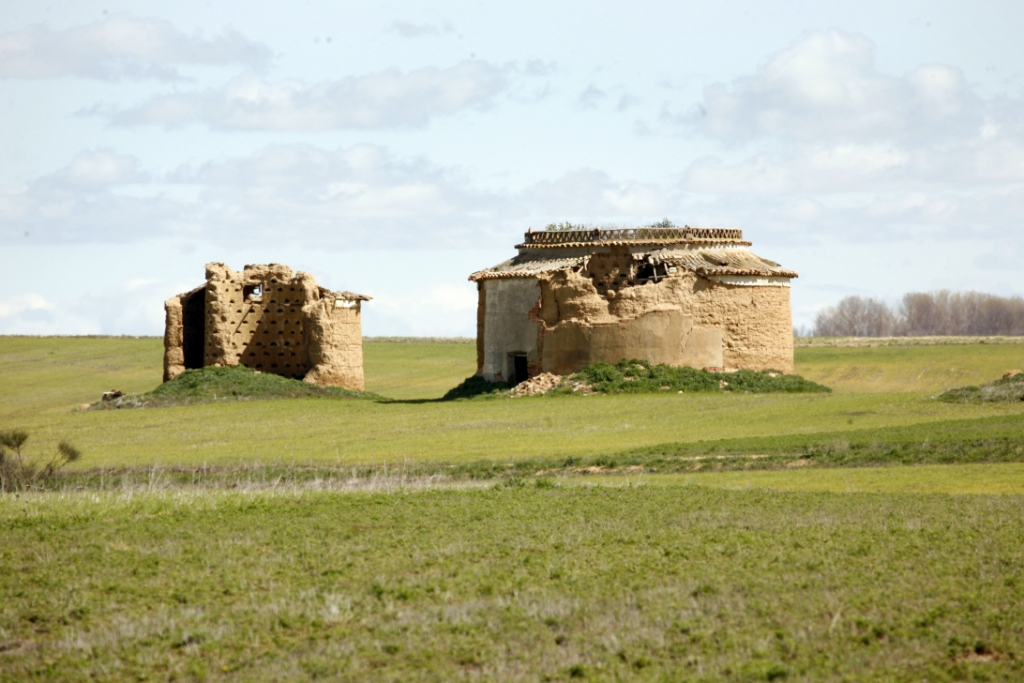 Imagen tomada de: http://capillas.es/index.php/multimedia/fotos-de-capillas/
Descripción de la visita: canal
La segunda visita que vamos a realizar es al canal. 
El canal de castilla es una construcción de casi 207 km, formado por 3 ramales.
El ramal que vamos a visitar es el Ramal de Campos
Descripción de la visita: canal
El ramal de Campos nace en Ribas de Campos y tiene su final en Medina de Rioseco.
Tiene una distancia de 78,5 km y un desnivel de 21,65 km.
Descripción de la visita: canal
Las instalaciones que componen el canal son:		- 7 esclusas
		- 7 puentes de esclusas
		- 20 puentes de comunicación
		- 39 acueductos
		- Dársena
Descripción de la visita: canal
En esta visita al canal, vamos a poder ver:

	- esclusa
	- puente de esclusa
	- puente de comunicación
Descripción de la visita: canal
El puente de comunicación permite cruzar los caminos por encima del canal.
Son de un solo arco, debido a que el ancho del canal no precisa mayor anchura.
En su parte inferior , interna del arco, tiene unas zonas de paso por donde las mulas pueden seguir tirando de las barcazas.
Descripción de la visita: canal
En esta visita vamos a ver el puente que pasa sobre el canal en Capillas
PUENTE SOBRE EL CANAL (CAPILLAS)
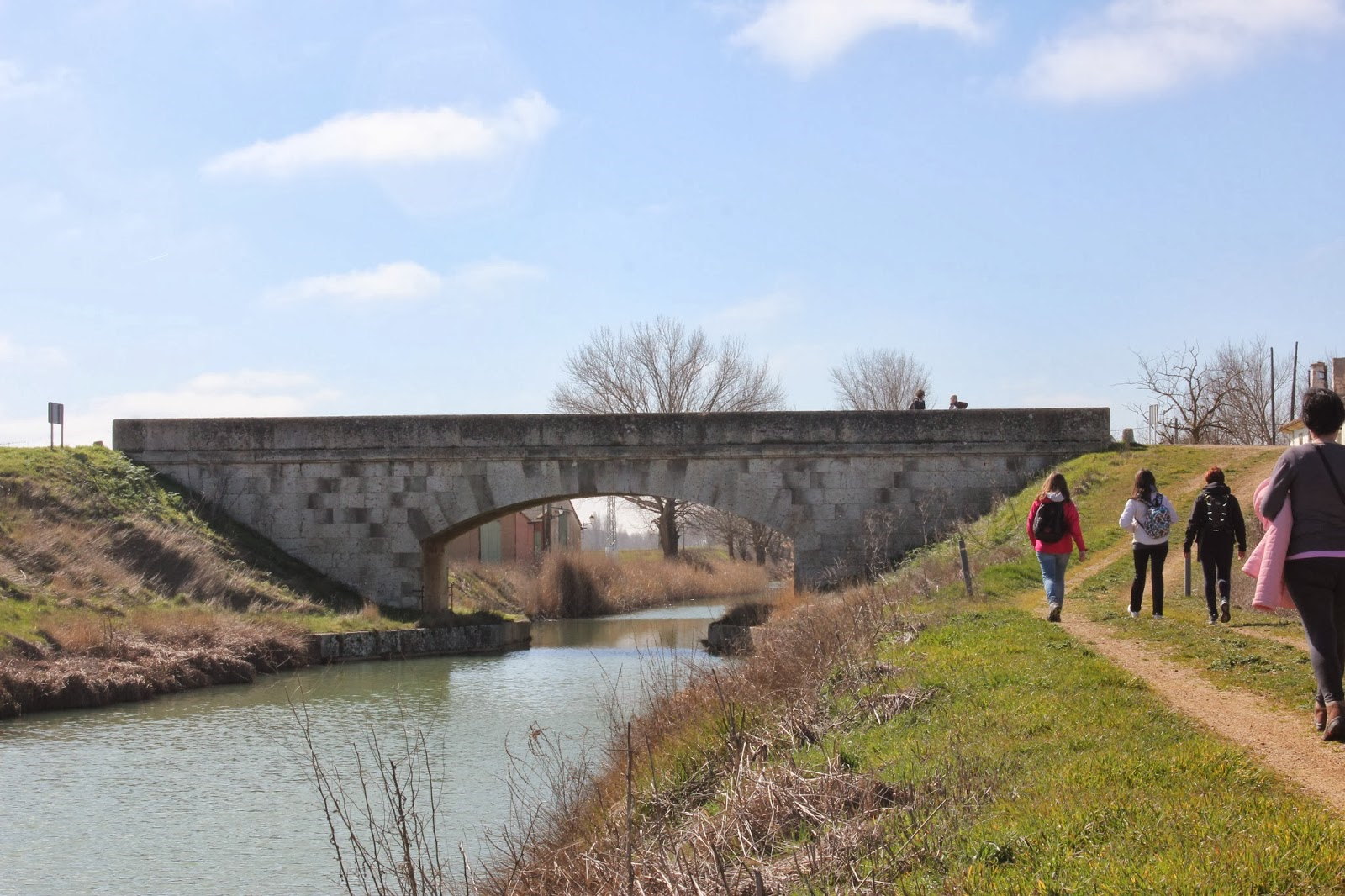 Imagen tomada de: http://turismocanaldecastilla.blogspot.com.es/2014_03_01_archive.html
Descripción de la visita: canal
Las esclusas son la gran obra de ingeniería del canal.
Las esclusas son de dos tipos, ovaladas o rectangulares.
En el ramal de Campos hay 7 esclusas y una es la que vamos a ver en esta visita.
ESCLUSA EN EL CANAL (CAPILLAS)
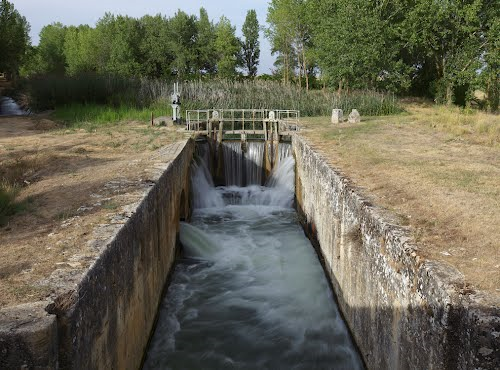 Imagen tomada de: http://www.quetiempo.es/fotos/capillas/esclusa-n%C2%BA-3-canal-de-castilla-ramal-de-campos_77116882.jpg
Descripción de la visita:Iglesia de San Agustín
El término mudéjar, es con el que se designa  a los musulmanes que mantuvieron su residencia  al avanzar los reinos cristianos en su expansión por la península ibérica.
Este término también se ha aplicado a un estilo arquitectónico, se desarrollo entre los siglos XII y XVI.
Descripción de la visita:Iglesia de San Agustín
Dentro del mudéjar se distingue entre románico-mudéjar y gótico-mudéjar.
En Tierra de Campos predomina el románico-mudéjar.
Se caracteriza por el empleo de materiales como ladrillo, yeso, cerámica y madera.
Descripción de la visita:Iglesia de San Agustín
En esta visita vamos a poder ver una representación de este estilo arquitectónico en la Iglesia de San Agustín.
IGLESIA DE SAN AGUSTÍN (CAPILLAS)
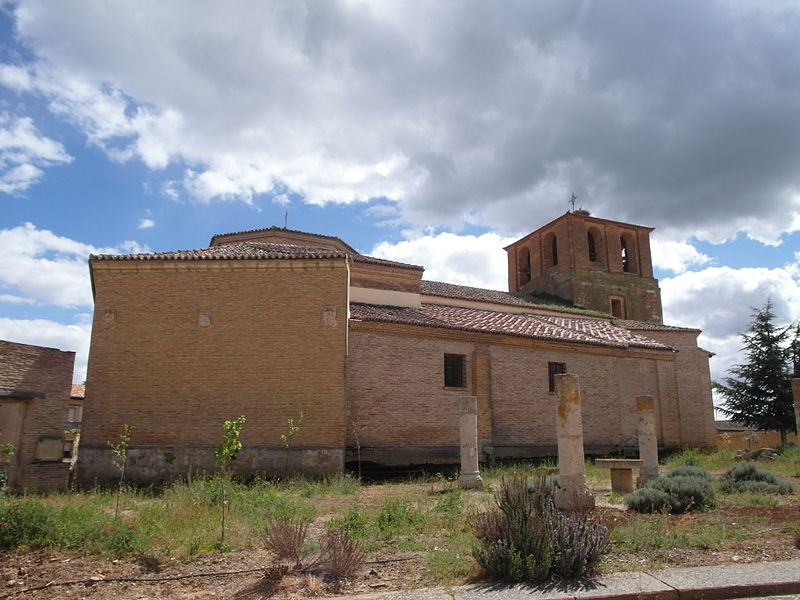 Imagen tomada de: http://es.wikipedia.org/wiki/Capillas#/media/File:Capillas20100116033729SAM_2428.jpg
Descripción de la visita: órgano ibérico
El órgano es un instrumento musical que pertenece a la familia de los instrumentos de tecla.
El sonido se consigue gracias a un mecanismo que produce , conduce y reparte el aire a presión entre los diferentes tubos existentes en el instrumento.
Descripción de la visita: órgano ibérico
Los elementos más importantes del órgano son:
		- Fuelles
		- Tubos
		- Mecánica y teclados
Descripción de la visita: órgano ibérico
Cabe destacar la mecánica, también llamada secreto.
Es el receptáculo donde se almacena el aire para luego repartirlo a los tubos que se encuentran sobre el. Está forrado de piel y cerrado herméticamente para evitar pérdidas de aire.
Descripción de la visita: órgano ibérico
En esta visita, vamos a poder el órgano ibérico de Capillas.
ORGANO IBÉRICO (CAPILLAS)
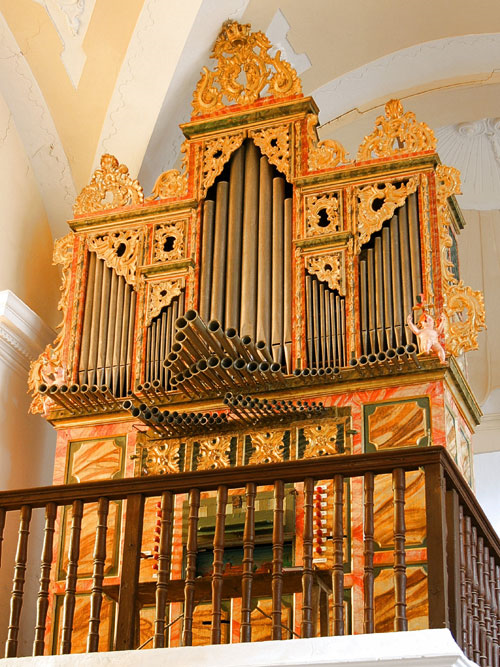 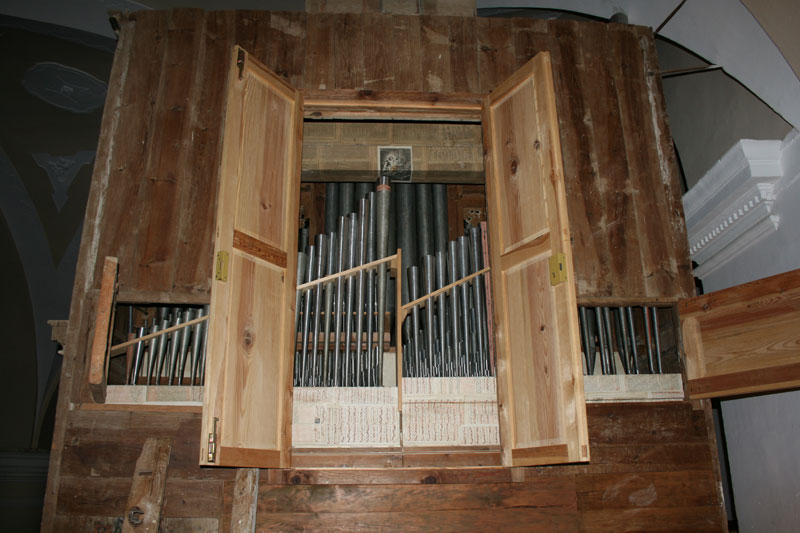 Imagen tomada de: http://www.organosdepalencia.com/fichasOrganos/capillas-parroquial.html
Actividades Previas
ACTIVIDAD 1:

Localización del municipio de Capillas en el mapa de la provincia de Palencia y sobre el plano del canal de castilla
Actividades Previas
ACTIVIDAD 2:

Vamos a exponer los conocimientos sobre el canal de castilla antes de la visita.
Actividades Previas
ACTIVIDAD 3:

Investigación en la técnicas utilizadas para la construcción de palomares.
Actividades durante la visita
ACTIVIDAD 1:

Dibujar a un croquis del palomar que vamos a visitar según las indicaciones de la actividad.
Actividades durante la visita
ACTIVIDAD 2:

Visita a la Iglesia de San Agustín y analizar el estilo arquitectónico de la misma, así como el retablo mayor de la Iglesia
Actividades durante la visita
ACTIVIDAD 3:

En el órgano ibérico de Capillas, identificar las características generales del órgano ibérico con el órgano objeto de la visita
Actividades durante la visita
ACTIVIDAD 4:

Realizar varias fotografías del puente y de la dársena del canal a su paso por Capillas, para una posterior exposición en la biblioteca del centro
Actividades posteriores, en el aula
ACTIVIDAD 1:

Analizar la utilidad de la cría actual de palomas.
Actividades posteriores, en el aula
ACTIVIDAD 2:

Situar en el espacio y en el tiempo el nacimiento y desarrollo del arte mudéjar.
Actividades posteriores, en el aula
ACTIVIDAD 3:
Se va a realizar en la biblioteca del centro una exposición de las fotografías realizadas durante la visita